Aktiv bruk av protokoll
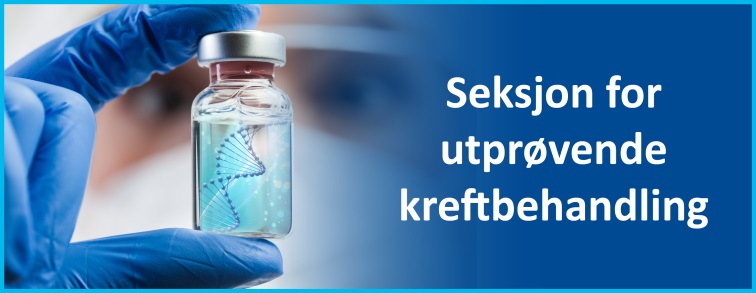 Protokoll oversikt
Tidsvinduer
Utenfor vinduene (+/-)
Lynkurs i Exel - planlegging
Håndtering av AE
CTCAE (Common Terminology Criteria for Adverse event)
Oppgaver i grupper
Studiesykepleier Aina Graver
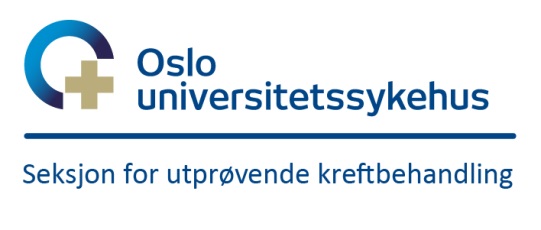 Protokoll oversikt
Skaff deg oversikt over protokollen
Tips: gå til Schedule of activities/trial flow chart – kalles ulike ting
Utgangspunkt for å slå opp i protokollen
Bli kjent med kapitlene – hvor finner man utdypende informasjon
Les også fotnoter
CTRL + F for å søke i protokollen
Forenkle med interne sjekklister – egen undervisning senere
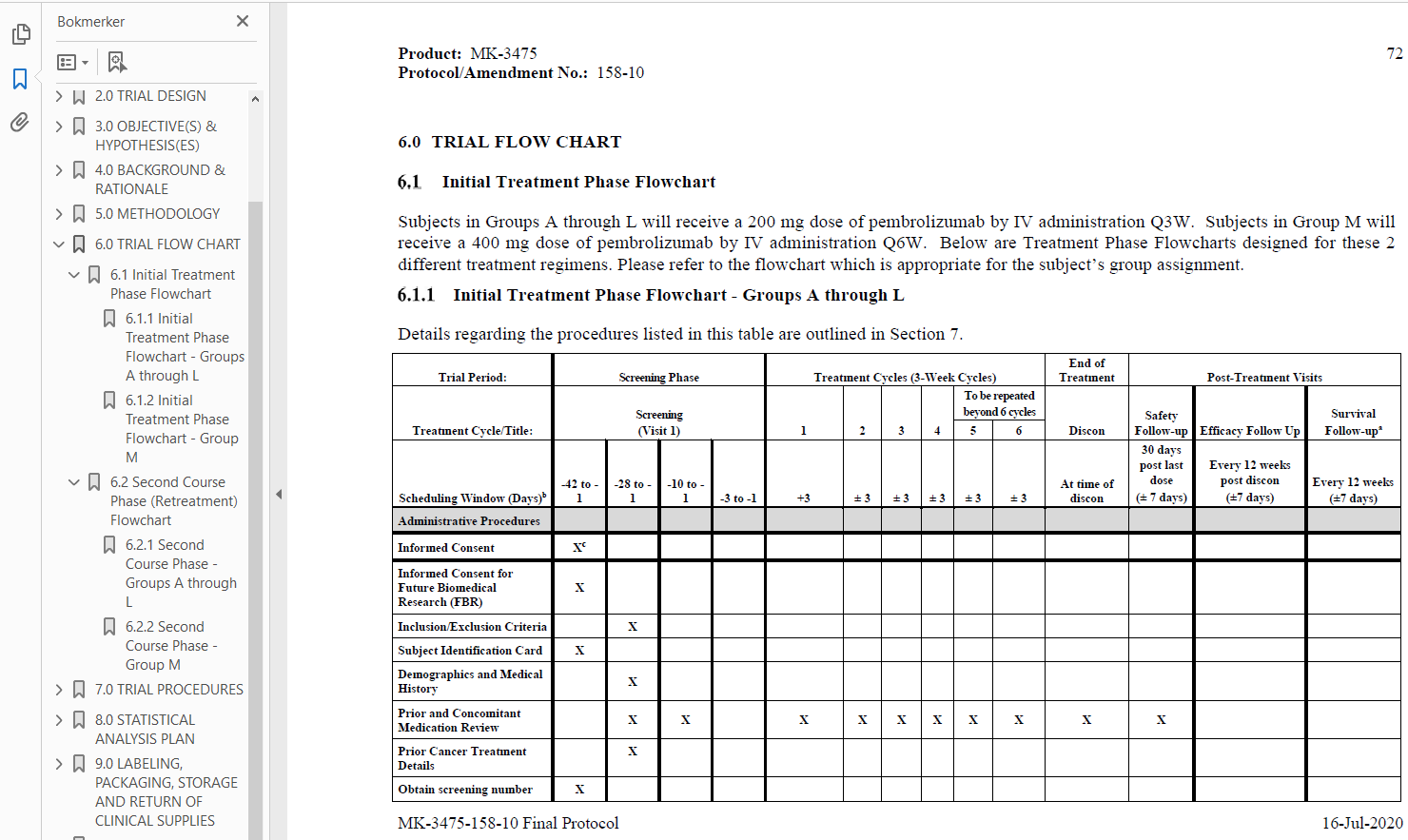 Tidsvinduer
Timing er en stor del av jobben som studiesykepleier
Informed consent: Startskuddet går!
Bestille undersøkelser raskt etter signering
Ventetid for CT, MR, Ekko, øyeundersøkelser 
OBS – hvor gamle kan undersøkelsene være før oppstart
Hvor ofte skal undersøkelsene repeteres under behandling?
Man regner som oftest fra Cycle 1, Day 1, men noen fra randomisering eller baseline
Dersom man skal sende vev, hva slags vev og hvor gammelt kan det være?
Når skal de første blodprøvene tas og skal det tas kontrollblodprøver eller andre undersøkelser mellom cyclene?
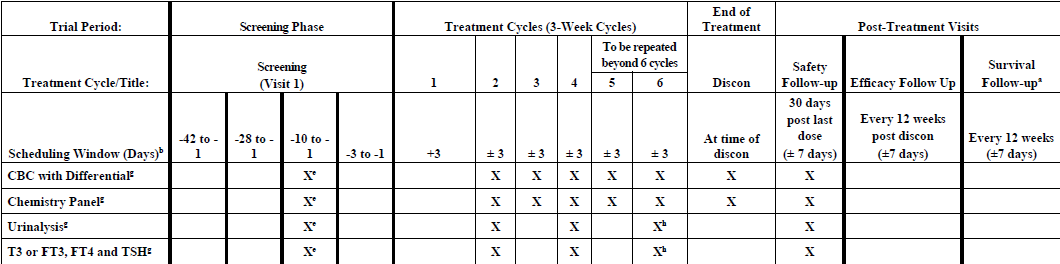 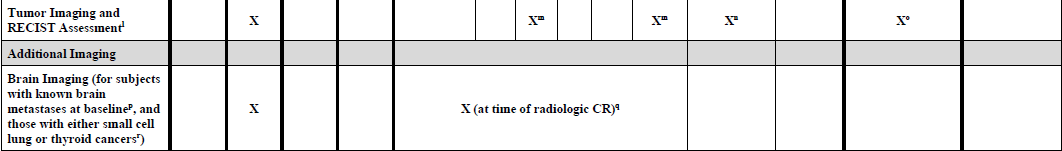 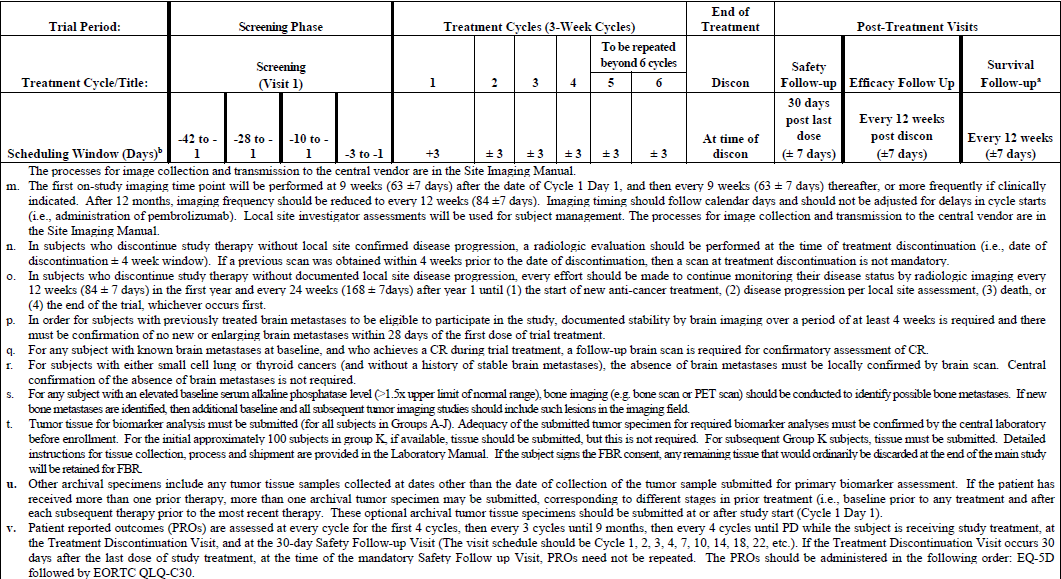 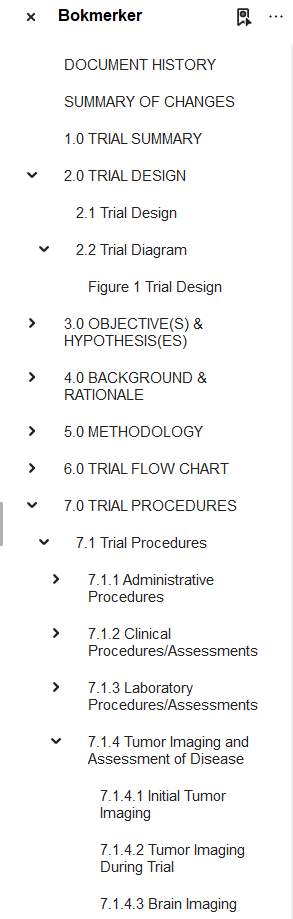 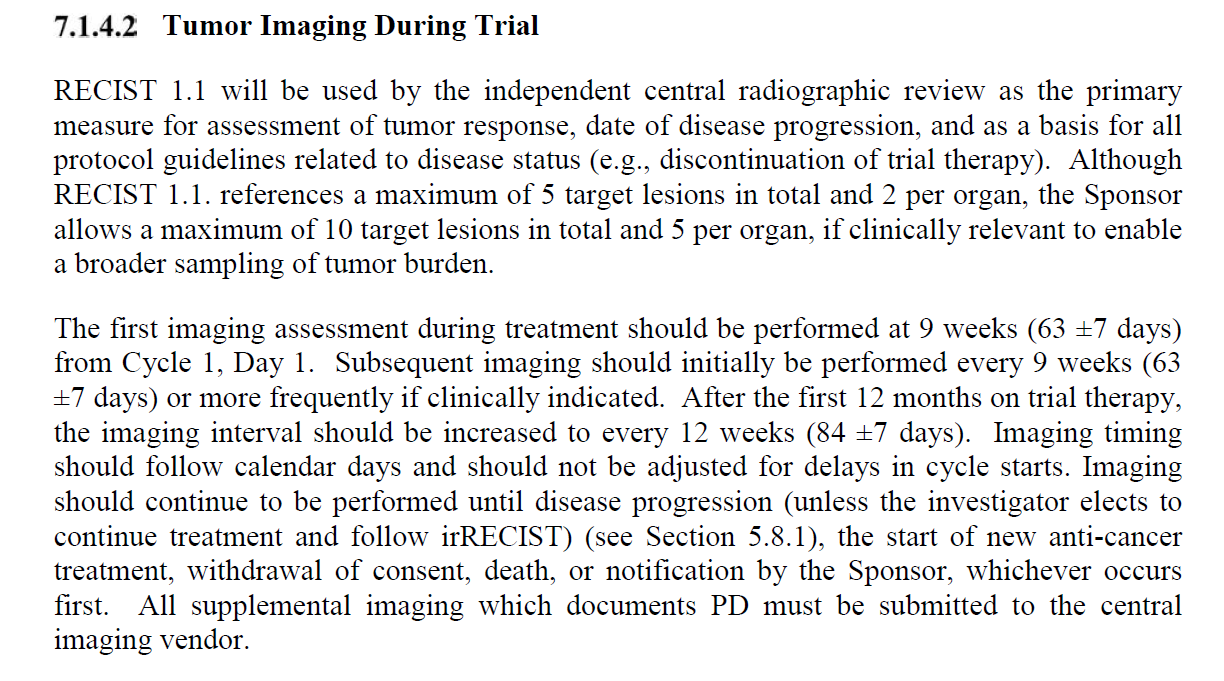 Utenfor vinduene
Ved forsinkelse eller frem skynding av en undersøkelse har man ulike vinduer å forholde seg til.
Ulike årsaker: ferie, helligdager, adverse event, innleggelse
Radiologiske undersøkelser skal følge kalenderdager fra randomisering eller C1/D1 (følg protokoll) og skal ikke justeres dersom det er forsinkelser i cyclene.
Dersom en radiologisk undersøkelse blir utsatt eller fremskyndet skal den justeres tilbake til sin opprinnelige algoritme ved neste undersøkelse
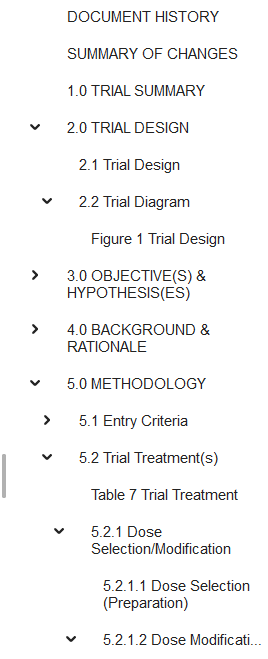 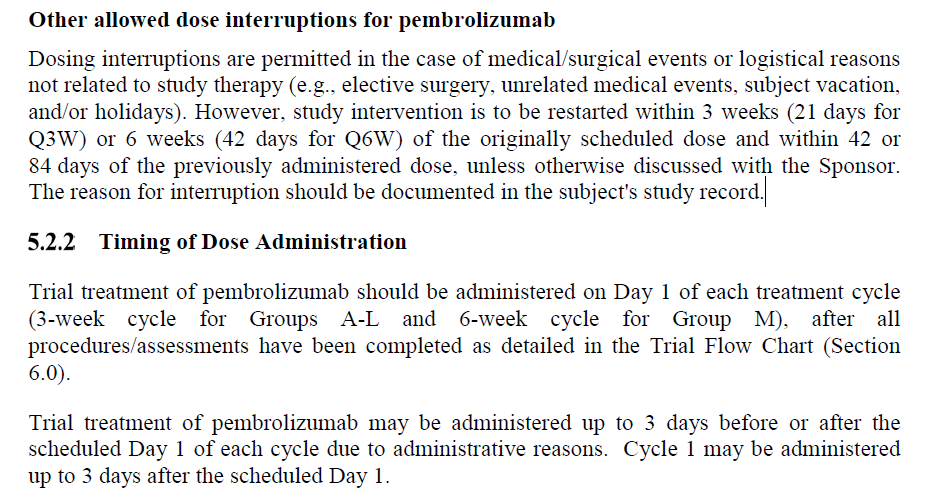 Lynkurs i Exel - planlegging
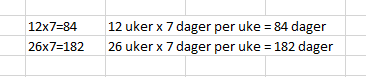 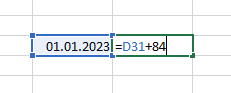 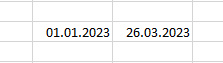 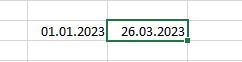 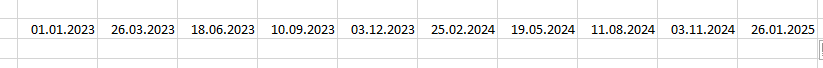 Håndtering av AE
Dersom pasienten får uønskede medisinske hendelser  eller bivirkninger skal dette graderes ihht CTC AE og dokumenteres i journal
Slå opp i protokoll
Skal medisinen pauses?
Skal det settes inn medisinske tiltak/intervensjoner?
Skal pasienten ha tilleggsmedisiner for å dempe AE?
CTC AE – på mobilapp, internett eller papirversjon
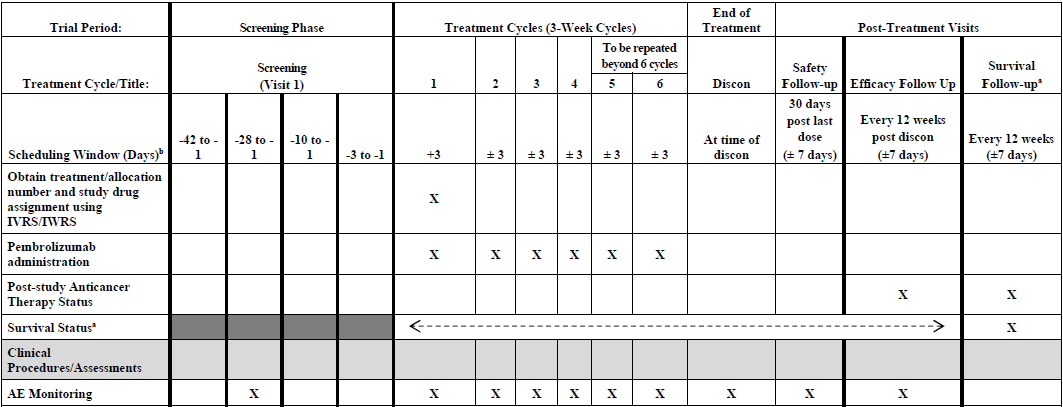 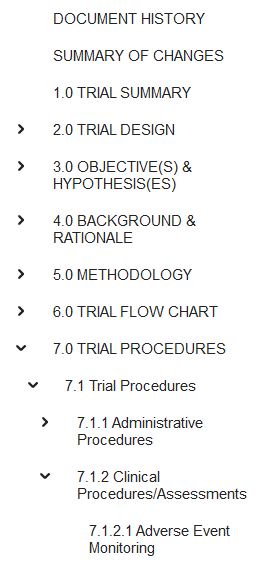 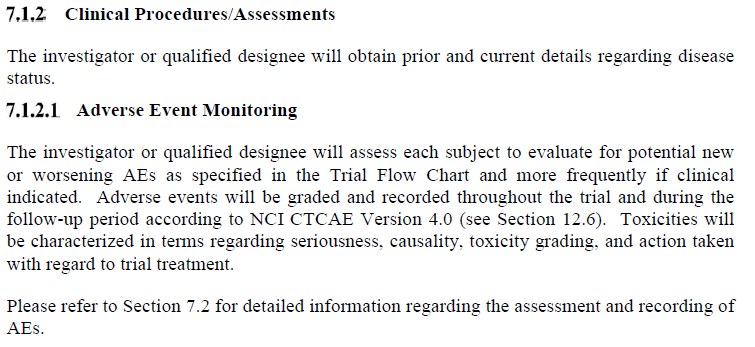 CTCAE (Common Terminology Criteria for Adverse Events)
Søke opp CTCAE på nett eller laste ned som app
Versjon 5 er nyeste, men sjekk hvilken versjon 
    protokollen krever
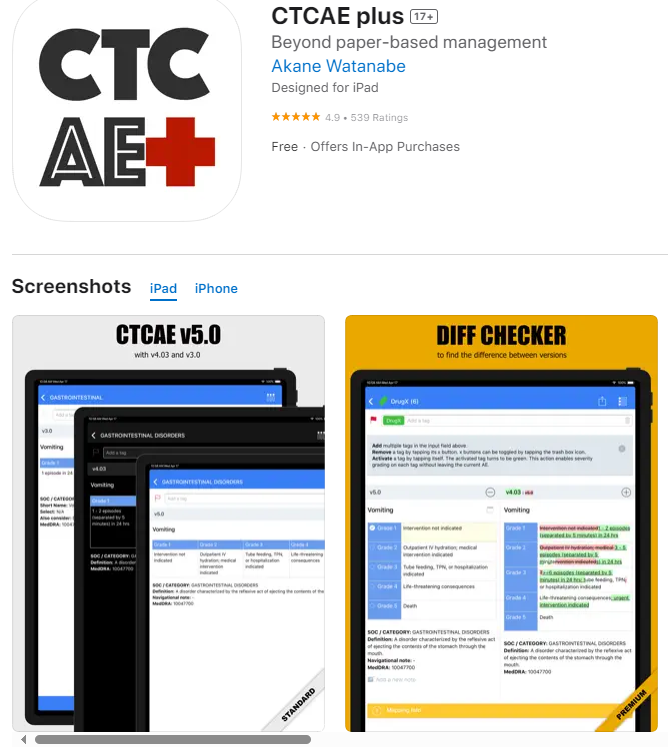 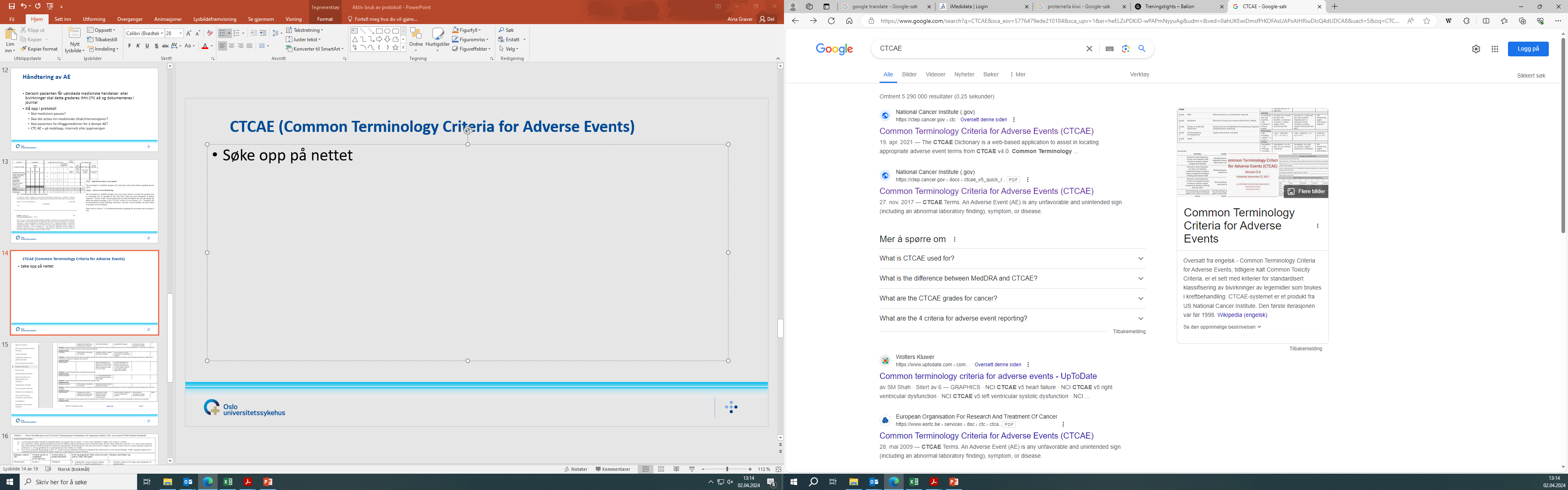 CTCAE nettversjon
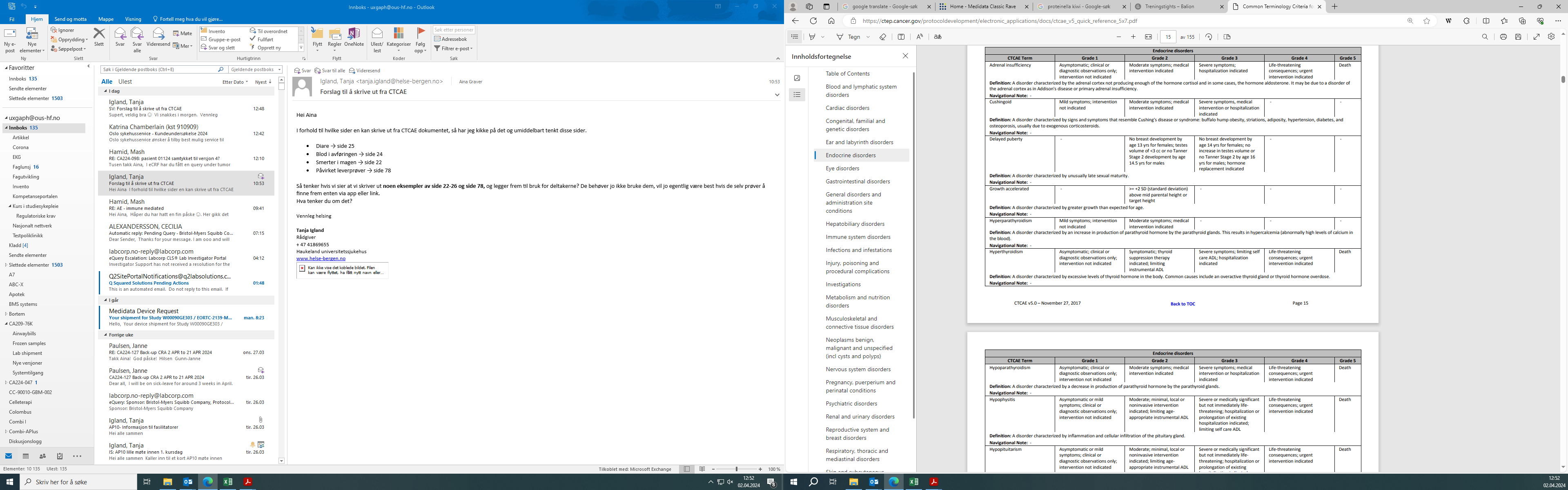 CTCAE mobilapp
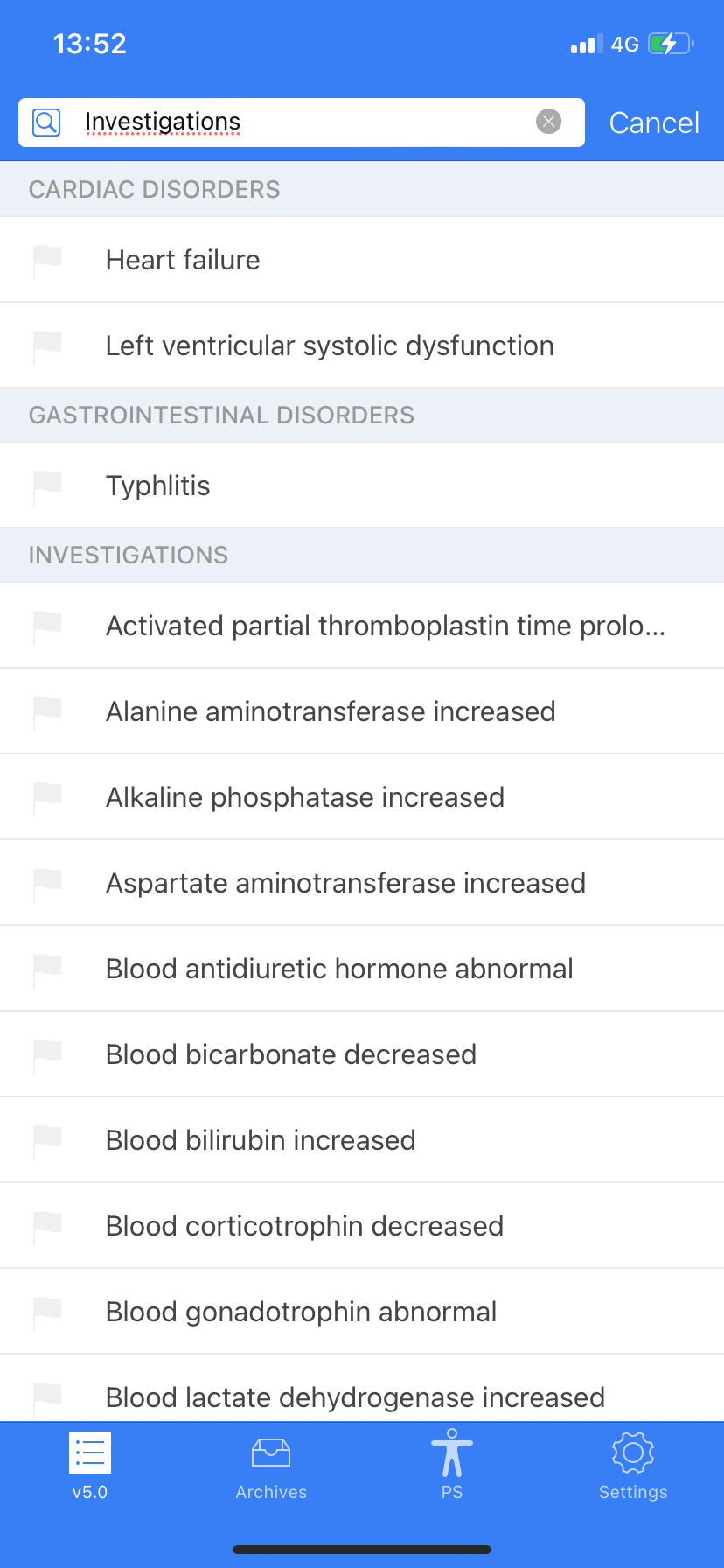 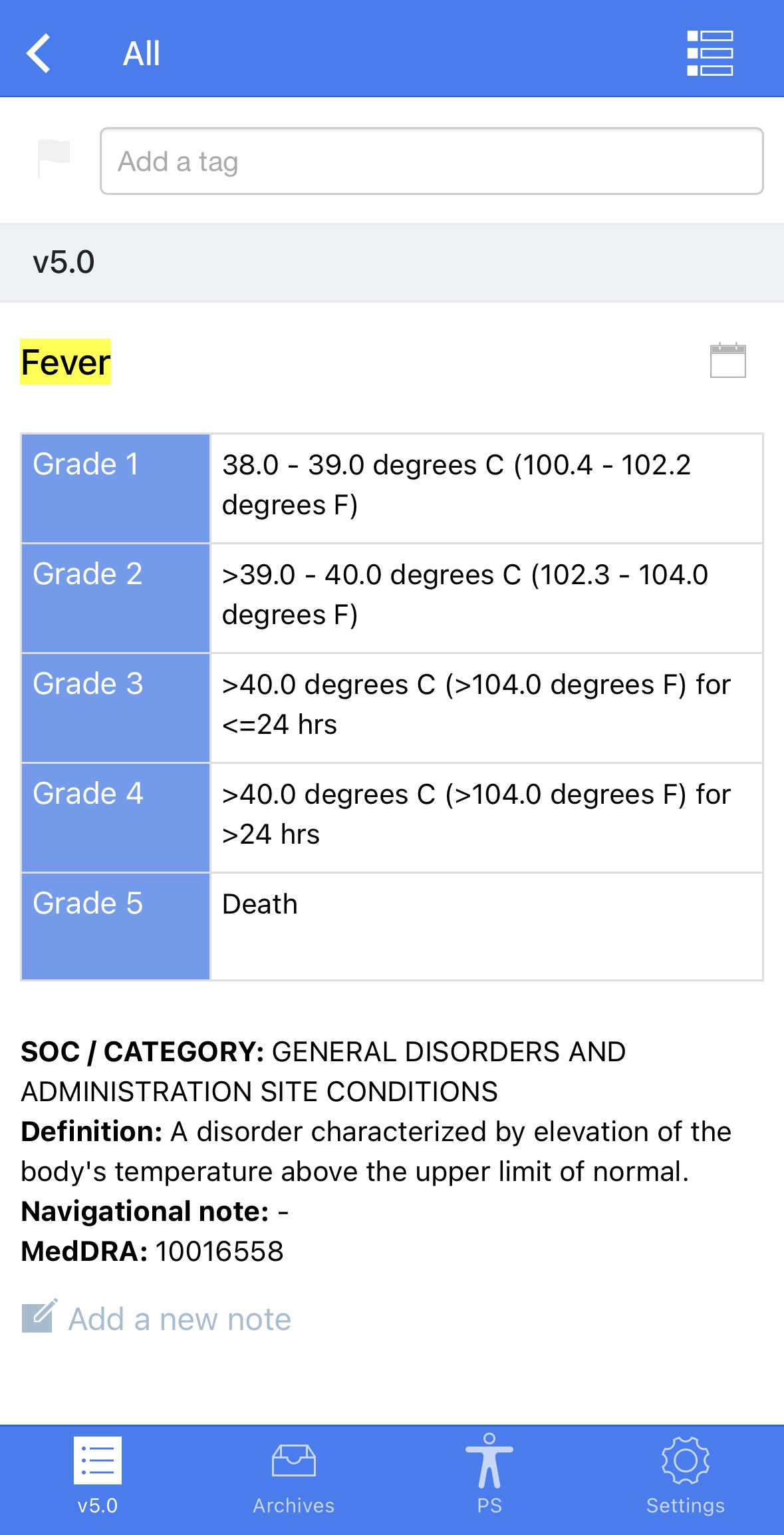 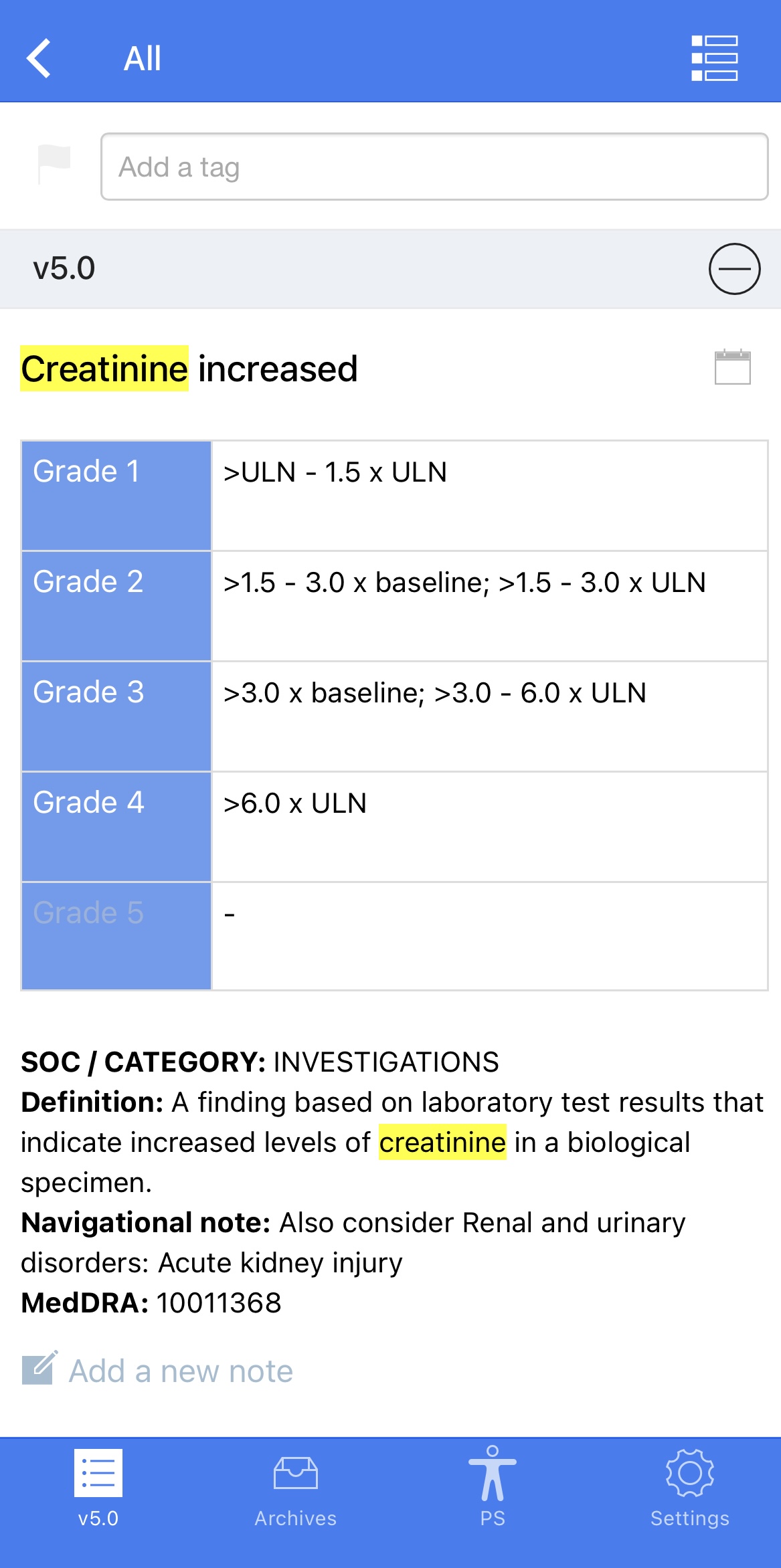 Regnes ut ifra referanseverdier

ULN: Upper limit normal

LLN: Lower limit normal
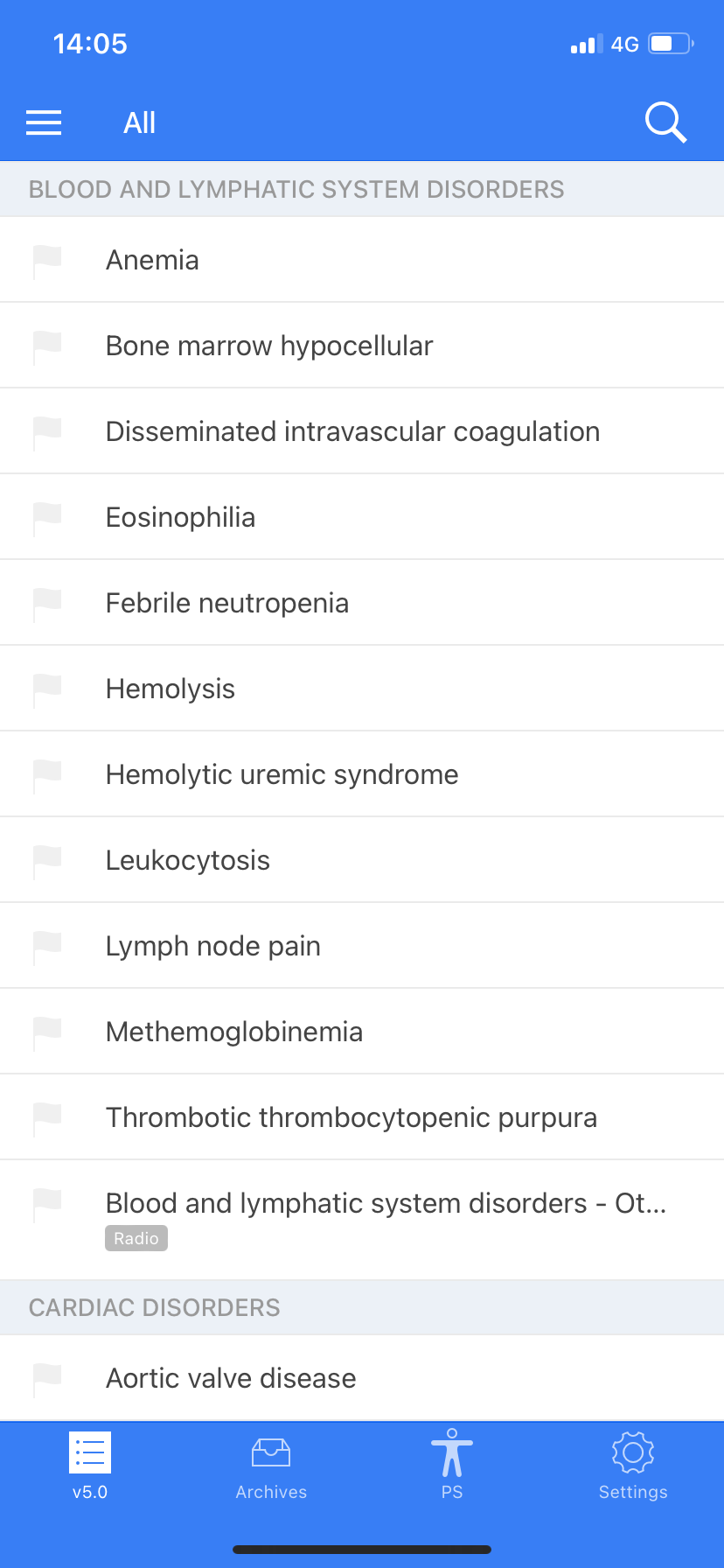 Fra protokoll – guidelines for de vanligste AE knyttet til studiemedisin/behandling
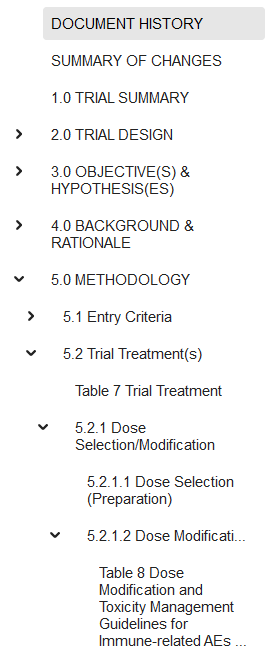 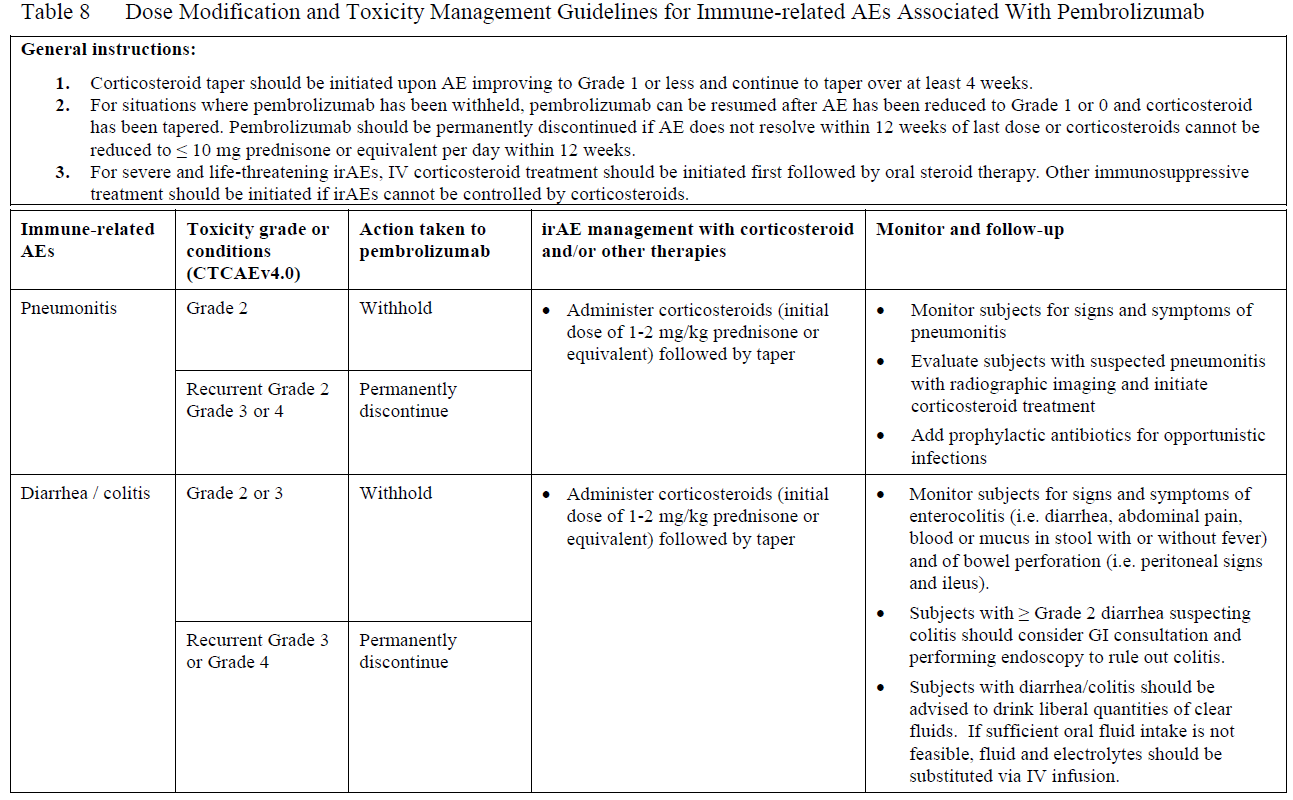 Tid for gruppeoppgaver

Jobb sammen om å slå opp i protokollen og ved å bruke CTCAE
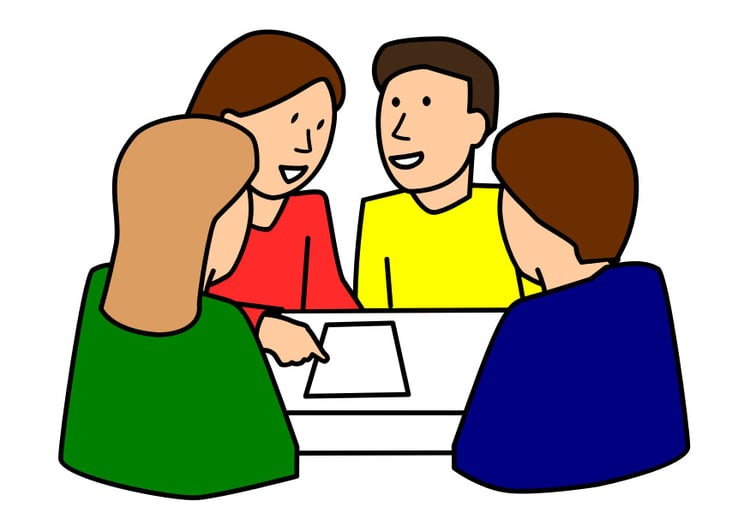 Oppgave 1 – Radiologi og studiemedisin
Pasienten ønsker å bestille en reise i sommerferien, men dette krasjer med CT og infusjon. Pasienten tilhører gruppen som får infusjon hver 3 uke (gruppe A-L)

Hvordan kan studiesykepleier hjelpe han med dette mtp både CT og infusjon?
Hvordan gjør man det da med neste CT og neste infusjon?
Oppgave 2 – Adverse event
Pasienten forteller at han har fått smerter i magen, samt diaré x 6 per døgn. Pasienten veier 75 kg.
Blodprøver viser forhøyet ASAT på 157 U/L og ALAT på 250 U/L
Referanseverdier menn ASAT: 15-45 U/L
Referanseverdier menn ALAT: 10-70 U/L

Hvilke CTC AE grader kvalifiserer dette til?
Hvilke tiltak skal iverksettes?
Kontakt oss
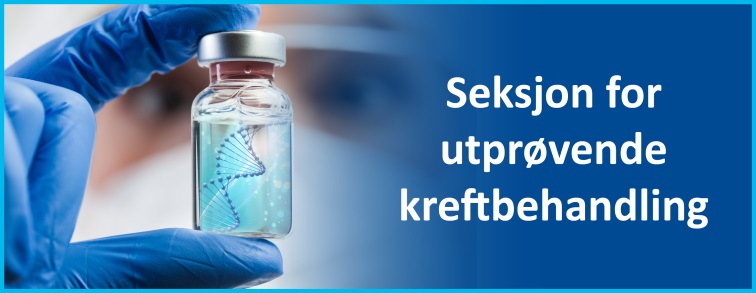 www.cancertrials.no

kreftstudier@ous-hf.no
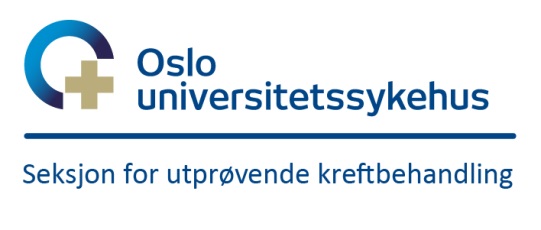 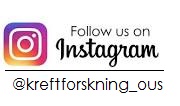